Pastel Portraits
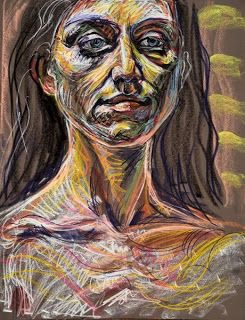 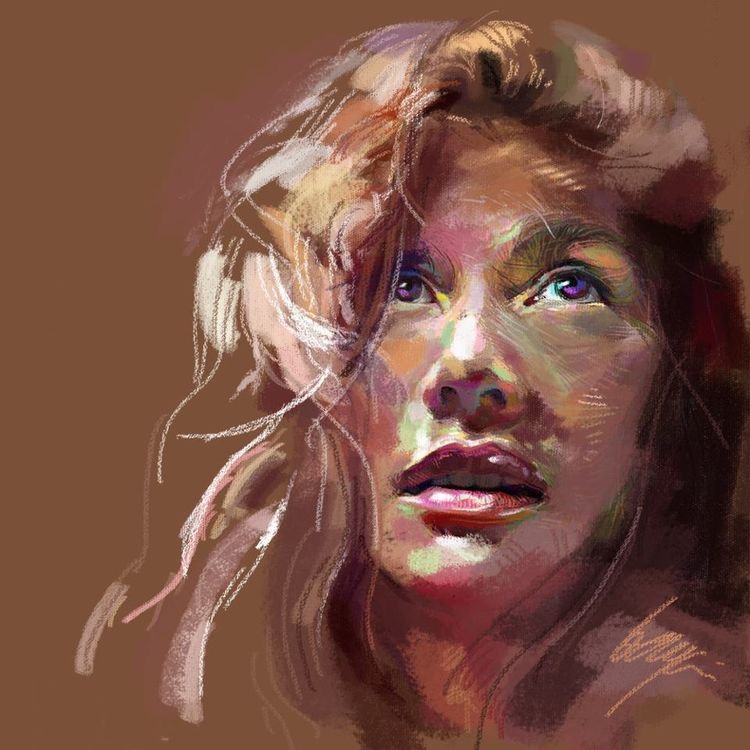 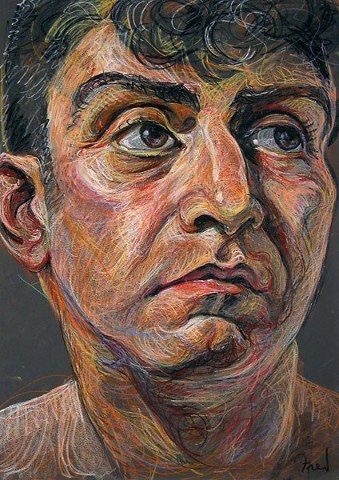 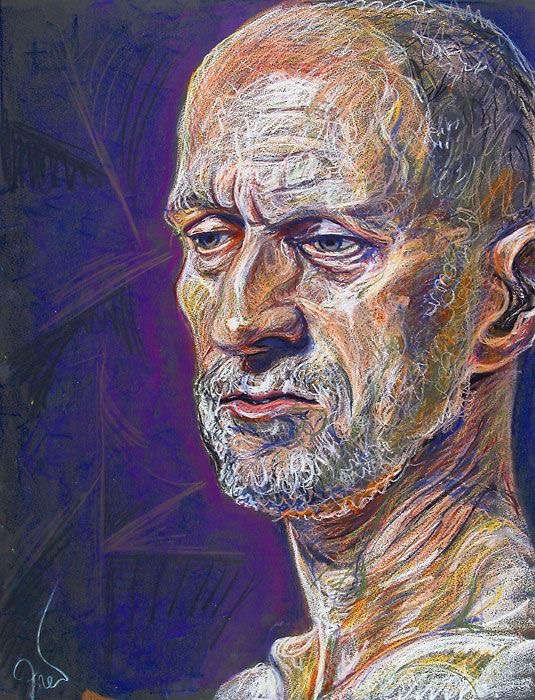 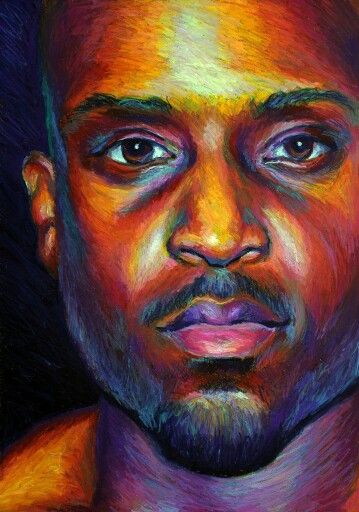 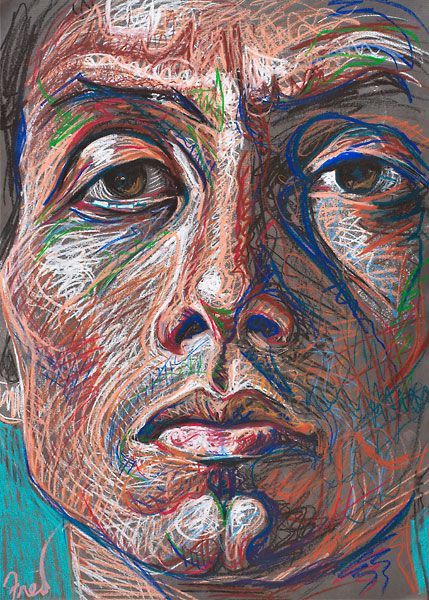 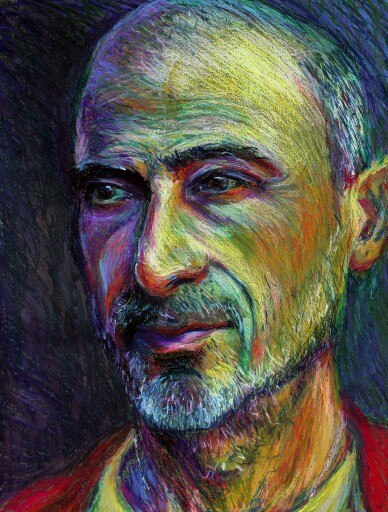 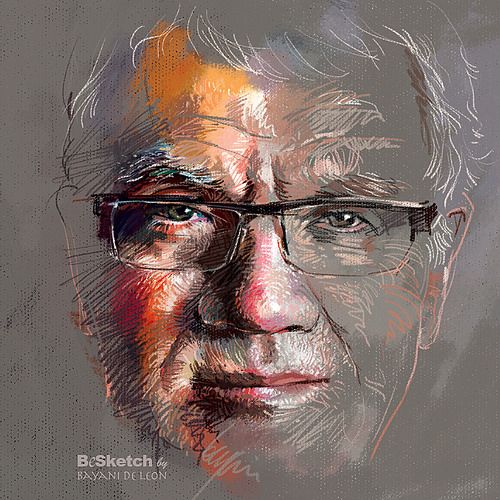 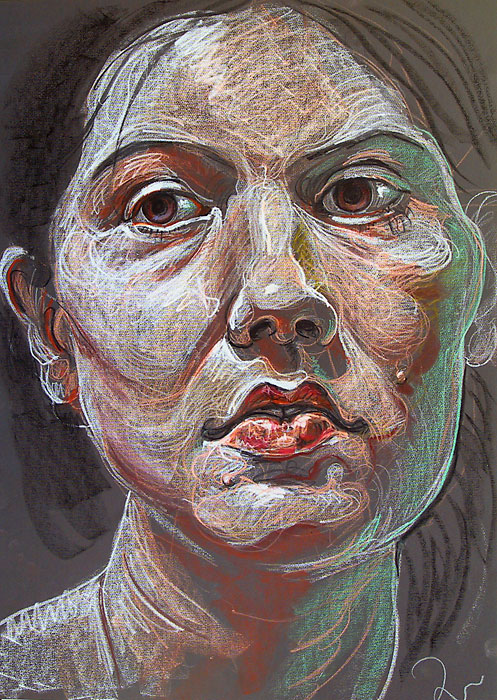 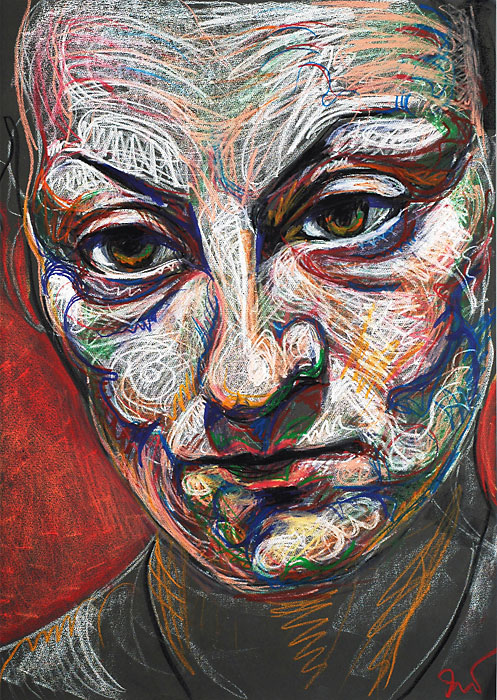